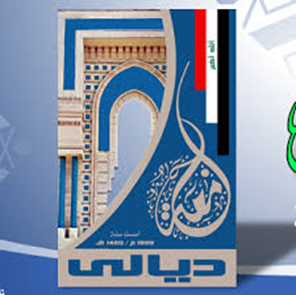 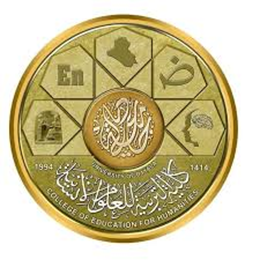 وزارة التعليم العالي والبحث العلمي 
جامعة ديالى
 كلية التربية للعلوم الإنسانية- قسم  التاريخ
محاضرات تاريخ الدولة العربية الإسلامية
عصر الخلافة العباسية (132هـ – 656م)
مدرس المادة : أ.م. مالك مهدي حايف
الحروب الصليبية وأثارها على المنطقة:
يمكن وصف الحروب الصليبية بأنها حركة قامت بها أوربا المسيحية لضرب العالم الإسلامي, وكانت بدايتها سنة 489هـ/1095م, عندما ألقى البابا (اربانوس) خطبة في مدينة (كليرمونت) جنوب شرق فرنسا, استنهض بها همم المسيحيين للذهاب إلى كنيسة القيامة في فلسطين وانتزاعها من أيدي المسلمين, وكان لهذه الخطبة أثر عميق في نفوس الأوربيين, فقد لبى هذه الدعوة عدد كبير منهم, وبذلك بدأت الحملة الصليبية الأولى, ولم يكن كل من لبى الدعوة إلى حمل السلاح مدفوعاً بعقيدة دينية أو بدوافع روحية, وإنا كان عدد من زعمائهم يريدون فتح أراضٍ جديدة لهم, وكان التجار يريدون خدمة مصالحهم التجارية, فضلا عن ذلك فإن كثير من المجرمين رأوا في الاشتراك في هذه الحروب غفراناً لذنوبهم وتكفيراً عن سيئاتهم, ولذلك يمكن القول أن أغلب الذين حملوا شعار الصليب في هذه الحروب من الأوربيين لم يكن تعبيراً عن تضحية دينية بل تفريجاً لحالة البؤس التي كانوا يعانونها وتخفيفاً للأزمة الاقتصادية التي كانت آخذه بالازدياد, وقد دامت الحروب  أكثر من قرنين.
الحروب الصليبية وأثارها على المنطقة:
في الدور الأول من هذه الحروب تقدم الصليبيون إلى الشرق الأوسط مستفيدين من انقسام العالم الإسلامي إلى دويلات, فاستطاعوا احتلال بعض مدن بلاد الشام الساحلية والشمالية, ثم وصلوا إلى بيت المقدس واحتلوها وقاموا بمذبحة فظيعة للمسلمين, وكونوا فيها إمارة صليبية, وقد أدرك المسلمون خطر الصليبيين فوحّدوا قواتهم في شمال سوريا, واستطاع عماد الدين زنكي مؤسس الدولة الزنكية في الموصل أن يسترجع مدينة الرها من الصليبيين, عندئذ نظم الصليبيون حملة جديدة بقيادة ملك فرنسا وملك ألمانيا, وفي هذا الوقت ظهر نور الدين بن عماد الدين زنكي وكان ذا شخصية قوية وشجاعة واهتم بنشر فكرة الجهاد بين المسلمين, فهاجم الصليبيين واسترد منهم كثيراً من الأراضي التي احتلوها في سوريا, بعد ذلك بمدة قصيرة ظهر القائد صلاح الدين الأيوبي الذي كان في بداية أمره (أي قبل أن يؤسس  الدولة الأيوبية) وزيراً في الدولة الفاطمية في مصر التي كانت تعيش أيامها الأخيرة.
الحروب الصليبية وأثارها على المنطقة:
إذ استطاع صلاح الدين إسقاط  الخلافة الفاطمية , وتمكن بعد ذلك من فرض سيطرته على بلاد الشام ومصر وأسس الدولة الأيوبية فيهما سنة 569ه, وتفرغ صلاح الدين لضرب الصليبيين, فأستولي على (طبرية ) ثم التقى بهم في موقعة (حطين) الشهيرة سنة 583هـ وكان الجيش الصليبي يتكون من عشرين ألف جندي وقع أكثرهم أسرى بأيدي المسلمين , وكانت موقعة حطين نصراً حاسماً للمسلمين, إذ تمكنوا من استرداد القدس من أيدي الصليبيين وقضوا على المملكة التي أسسوها فيها, وبعد سقوط مملكة بيت المقدس خضعت لصلاح الدين أكثر المدن التي كانت بأيدي الصليبيين في بلاد الشام . ولما علمت أوربا بسقوط القدس بأيدي المسلمين تناسى حكامها الضغائن والأحقاد التي كانت بينهم, وكونوا حملة اشترك فيها أعظم ملوك أوربا الغربية وهي الحملة الصليبية الثالثة وهم : ملك انكلترا وملك فرنسا وملك ألمانيا , وتعد هذه الحملة أكبر حملة صليبية ,
الحروب الصليبية وأثارها على المنطقة:
والتقى صلاح الدين بهم ونشب القتال براً وبحراً مما أدى في النهاية إلى سقوط مدينة عكا بأيدي الصليبيين بحصار دام لمدة سنتين . ويمكن القول إن المعارك التي وقعت بين المسلمين والصليبيين بعد وفاة صلاح الدين سنة 589هـ إنما وقعت في مصر, 
وفي سنة 647هـ قاد لويس التاسع ملك فرنسا الحملة الصليبية السادسة واحتل دمياط وتوجه نحو القاهرة , غير انه فشل في حملته هذه وتمكن المصريون من أسره ثم أُطلِقَ سراحه , ثم قاد حملة صليبية على تونس ولكنه توفي فيها وفشلت هذه أيضا. 
وبعد سقوط الدولة الأيوبية سنة 648هـ استمرت دولة المماليك البحرية (648-784هـ) التي قامت على أنقاضها في مجابهة الصليبيين واستطاعت هذه الدولة من طردهم من معظم مدن الشام .
خامساً: العصر العباسي الخامس /عصر الانتعاش الأخير (590-656هـ)
الخليفة الناصر لدين الله . انجازاته. خلفاؤه :
ذكرنا فيما سبق الجهود التي بذلها الخلفاء العباسيون في استرجاع استقلال الخلافة والخلاص من سيطرة الأعاجم, وقد ساعدت جهود هؤلاء الخلفاء, ولاسيما المسترشد بالله والمقتفي لأمر الله على إضعاف السلاجقة, كما أنها هيأت الجو المناسب للنهضة العباسية الأخيرة التي تمت على يد الخليفة الناصر لدين الله (575-622هـ). ولي الناصر لدين الله الخلافة سنة 575هـ وحاول استعادة سلطة وهيبة الخلافة العباسية, وساعده على تحقيق غرضه هذا ضعف السلاجقة وانقسامهم, لذا تمكن من القضاء على بقاياهم ثم بسط نفوذه على أقاليم عديدة ومدناً إسلامية في العراق والمشرق الإسلامي, ولكنه لم يوجه اهتماماً كبيرا للجهة الغربية من الدولة الإسلامية بل ترك معظم شؤونها لصلاح الدين الأيوبي الذي برز في كفاحه وجهاده ضد الصليبيين, واهتم الخليفة الناصر بنظام الفتوة الذي يهدف إلى تنمية روح الكفاح وتقوية الفصائل في نفوس الشباب ومحاربة الظلم وحفظ النظام واحترام المرأة,
الخليفة الناصر لدين الله . انجازاته. خلفاؤه :
وكان المنتسبون إليه يتمرنون على الفروسية والرماية, فشاع هذا النظام وأنظم إليه معظم أمراء المسلمين واعترفوا للناصر بالزعامة فيه, وبذلك جمع هذا الخليفة حوله العناصر الفتية والقوية.
كما اهتم الخليفة الناصر أيضا بالأعمال العمرانية , فبني سداً على نهر الفرات على مقربة من مدينة الفلوجة لرفع مستوى المياه في الأنهار التي كانت تروي  المناطق الواقعة بين نهري دجلة والفرات , وفي بغداد اليوم عدد من آثار الناصر منها قبر ولدته زمرد خاتون المعروفة اليوم بـ(قبة الست زبيدة ) بالجانب الغربي من بغداد, و(باب الحلبة) من سور بغداد وهو معروف بـ(باب الطلسم) , وقد بقى هذا الباب حتى نسفهُ الأتراك في الحرب العالمية الأولى سنة 1917م . كذلك اهتم الخليفة الناصر ببناء المدارس ودور الكتب ووضع فيها آلاف الكتب في مجلات العلوم كآفة.
الخليفة الناصر لدين الله . انجازاته. خلفاؤه :
تولى الخلافة من بعد الناصر ابنه الظاهر بأمر الله(622-623هـ) ثم الخليفة المستنصر بالله (623-640هـ) الذي كان ميالاً للزهد والعلم , من مبانيه المشهورة والباقية حتى يومنا هذا ببغداد(المدرسة المستنصرية)  نسبةً إلى اسمه, التي تعد أول جامعة أسلامية كبرى في العالم الإسلامي لاحتوائها على عدد كبير من الأقسام العلمية وعلى مكتبة ضخمة . 
ثم تولى الخلافة آخر خلفاء بني العباس وهو المستعصم بالله (640-656هـ) وكان هذا الخليفة بالرغم من تمسكه بالدين وحبه للعلم والأدب كان ضعيف الإرادة, وتقلص نفوذ الخلافة في عهده وانفصلت عنها كثير من الإمارات, وكان الصليبيون ما زالوا يهاجمون سوريا وفلسطين من حين لأخر, وإمبراطورية المغول تتحفز لمهاجمة العالم الإسلامي وبالأخص بغداد عاصمة العباسيين .
الغزو المغولي وسقوط الخلافة العباسية
كان المغول يسكنون في أواسط آسيا , والتفوا حول زعيمهم (جنكيز خان) في أيام الخليفة الناصر لدين الله, أسسوا دولة التتار المغولية , ثم اخذوا يتقدمون في زحفهم حتى اقتربوا من حدود الدولة الخوارزمية  في بلاد ما وراء النهر, وما لبثوا أن اصطدموا معها ودحروها وذلك سنة 617هـ, ثم تقدمت طلائع جيش (جنكيزخان) نحو الغرب لغزو البلاد الإسلامية , فأصبحت هذه البلاد بين عدوين أقوياء هما
الصليبيون من الغرب , والمغول من الشرق .
وكان الخليفة العباسي المستعصم بالله في بغداد يلجأ إلى تقليص عدد الجيش بحجة الاقتصاد في النفقات فكثرت البطالة وزاد الشغب والاضطراب, وكان المغول على علم بحال الدولة وضعفها. 
وكان هولاكو حفيد جنكيزخان ينظر إلى الدولة العباسية المتداعية بشراهة وطمع, فلما رأى الفرصة سانحة سارَ بجيوشه الجرارة قاصداً بغداد , وفي منتصف شهر محرم سنة 656هـ نزلَ على باب بغداد وأعد عدة الحصار, ولم يكن لدى الخليفة المستعصم ما يدفع به ذلك السيل الجارف .
نهاية المحاضرة
شكرا لحسن متابعتكم واستماعكم
أستاذ المادة:أ. م.مالك مهدي حايف